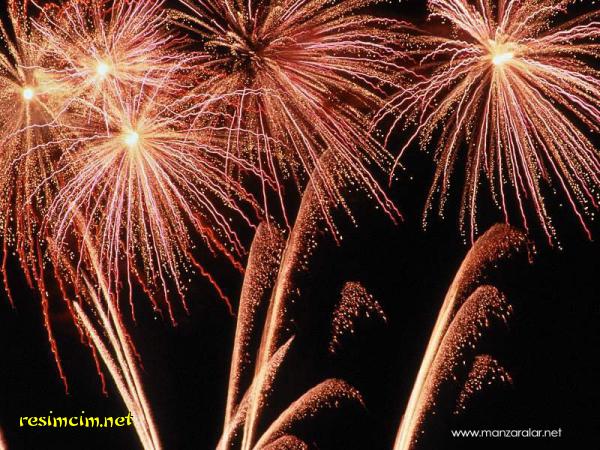 GAZİ İLKÖĞRETİM OKULU
2010-2011 EĞİTİM ÖĞRETİM YILI YIL SONU MEZUNİYET GECESİNE HOŞ GELDİNİZ
GAZİ ORTAOKULU
BİLGİ YARIŞMASI 
2012-2013
5.SINIFLAR BİLGİ YARIŞMASI
TÜRKÇE SORULARI
1. Sevinç sözcüğünün eş anlamlısı aşağıdakilerden hangisidir?

A) Hüzün			B) Yaşam
C) Sezgi				D) Mutluluk
CEVAP:D
2.Aşağıdaki deyimlerden hangisi “bir kişi konuşurken sözünü keserek aynı konuyla ilgili güzel bir şey söylemek “ anlamına gelir?
A) Sözünü geri almak
B) Sözün esiri olmak
C) Sözü kesmek
D) Sözünü balla kesmek
CEVAP:D
3.”Sıcak” sözcüğü aşağıdaki cümlelerin hangisinde mecaz anlam taşımaktadır?
A) Oturduğumuz oda çok sıcaktı.
B) Ateşinin yükselmesinden ötürü yüzü sımsıcaktı.
C) Sıcaktan terleyen vücudu sırılsıklam olmuştu.
D)Birlikte olduğumuz süre boyunca aramızda sıcak ilişkiler kurulmuştu.
CEVAP:D
4. “Kesmek” sözcüğü aşağıdakilerden hangisinde “haber alamamak” anlamında kullanılmıştır?
 
A)Elmayı ortadan kesti.
B)Kurbanlık koyunlar sırayla kesiliyordu.
C)Maaşımdan SSK primi kesiliyor.
D)Gemiyle irtibatımız kesildi.
CEVAP:D
5. Aşağıdaki cümlelerin hangisinde “karşılaştırma” anlamı vardır?
A) İstanbul’da gezdiği günleri hatırladı.
B)Karşımızdakiler sağımızdakilere göre daha olgun.
C)Aşağıdan bağırınca hemen şarteli kapat.
D)Anadolu, tarihin durduğu yerdir.
CEVAP:B
MATEMATİK SORULARI
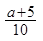 1)  
kesrinin bileşik kesir olabilmesi için “a” yerine gelebilecek en küçük
 sayı kaçtır?
A ) 10	    	B) 4      	C) 5		D)6
CEVAP:C
2)
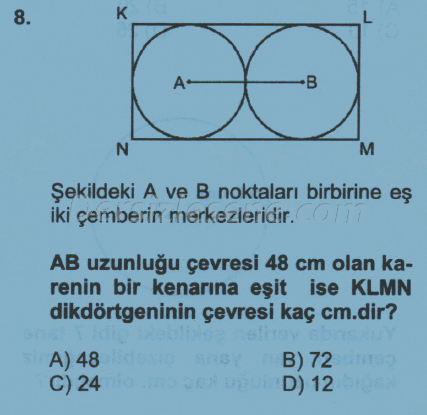 Cevap:B
3)
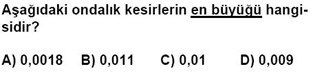 CEVAP:C
4) Aşağıda adları belirtilen geometrik şekillerden kaç tanesi düzgün çokgendir?
 
I-Eşkenar üçgen
II-Eşkenar dörtgen
III-Paralelkenar
IV-Dikdörtgen
V-Kare
 
A) 1 	B) 2	C) 3	D) 4
5)
CEVAP:
FEN BİLİMLERİ SORULARI
1)Islak çamaşırlar kışında kurur.Bunun sebebi aşağıdakilerden hangisidir?

      A) Buharlaşmanın her sıcaklıkta olması                        
      B) Kışın rüzgarın çok olması
      C) Çamaşırlarda az miktarda su bulunması                  
      D) Kışın havada fazla nem olması
CEVAP---A
2)Kanı atık maddelerden arındıran organ aşağıdakilerden hangisidir?


 A) İdrar kanalı               B) İdrar kesesi                   C) İdrar borusu               D) Böbrek
CEVAP:D
3)Aşağıdaki besin maddelerinden hangisi temel besin maddesi değildir?

A)karbonhidrat            B)protein                                C)yağ                             D)şeker
CEVAP:D
4-Ayhan futbol oynarken düşüp dizini ve kolunu yaralamıştır. Ayhan’ın yaralarını iyileştirme ve onarmada aşağıdaki besin maddelerinden hangisi etkin rol oynar?

A) su			B) mineraller
C) karbonhidratlar	D) proteinler
CEVAP:D
5)Aşağıda ısı ile ilgili verilen bilgilerden hangisi yanlıştır ? 

A)  Isı enerjidir, harekete dönüştürülebilir.
B)  Isı, maddenin sıcaklığını arttırır.
C)  Isı kalorimetre kabı ile ölçülür.        
D)  Isının birimi derecedir.
CEVAP: D
SOSYAL BİLGİLER SORULARI
1. Aşağıda verilen şehir-tarihi ve doğal varlık eşleştirmelerinden hangisi yanlıştır?

A)Edirne-Selimiye Cami                        B)Kütahya-Çinicilik
C)Trabzon-Sümela Manastırı                 D)Antalya-Pamukkale Travertenleri
CEVAP:D
2. Aşağıdakilerden hangisi kurumdur?

 A) Apartman sakinleri    
 B) Oyun kulübü
 C) Saklambaç oyun takımı  
 D) Türkiye Büyük Millet Meclisi
CEVAP:D
3. Aşağıdakilerden hangisi vatandaş olarak hem hakkımız hem sorumluluğumuzdur?

A) Seçimlerde oy kullanmak
B)  Seçimlerde adaylığımızı koymak
C) Partilerin propagandasını yapmak	  
D) Seçimlerde sandık başında bulunmak
CEVAP:A
4 . Aşağıdakilerden hangisi delta ovası değildir?

A)Çarşamba ovası 
 B)Niksar ovası  
 C)Çukurova    
 D)Bafra ovası
CEVAP:B
5. Taşeli platosu hangi bölgemizdedir?


A)Marmara bölgesi    B) Ege bölgesi 
 C) Akdeniz bölgesi     D) İç Anadolu bölgesi
CEVAP:C
İNGİLİZCE SORULARI
1-Aşağıdaki eşleştirmelerden hangisi  yanlıştır?

a-Turkey-Country
b-Chinese-Nationality
c-Japanese-Country
d-Italian-Nationality
CEVAP:C
2-There are seven………………..in Turkey.

a-mountains
b-regions
c-lakes
d-islands
CEVAP:B
3-What is the capital city of Norway?

A)-It is Rome
B)-It is Berlin
C)-It is Paris
D)-ıt is Oslo
CEVAP:D
4-Aşağıdaki emir cümlelerinin hangisinde bir anlatım bozukluğu vardır?
A)-Do thehomework
B)-Keep the board clean
C)-Come to class late
D)-Keep the classroom tidy
CEVAP:C
5-A:…………do  I get to the supermarket?


a-how    b-where       c-which     d-what
CEVAP:A
DİN KÜLTÜRÜ VE AHLAK BİLGİSİ SORULARI
1 SORU:Allah’In Kur’anda kullarından kesinlikle yapmalarını istediği iş ve eylemlere ne denir?
CEVAP:FARZ
2.SORU:Samimiyet,içtenlik, her türlü hurafe ve batıl inanışlardan uzak durmaya ne denir?
CEVAP:İHLAS
GENEL KÜLTÜR SORULARI
İlim İlim Bilmektir. İlim  kendin bilmektir sen kendini bilmessen bu nice okumaktır.diyen şair kimdir?
YUNUS EMRE
SORU-2 En fazla il hangi bölgemizde bulunmaktadır ?
KARADENİZ
YEDEK SORULAR
1.Soru:D Vitamini eksikliğinde görülen hastalığın adı nedir?
Cevap:Raşitizm